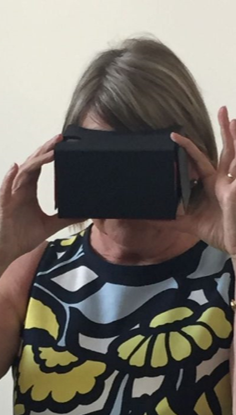 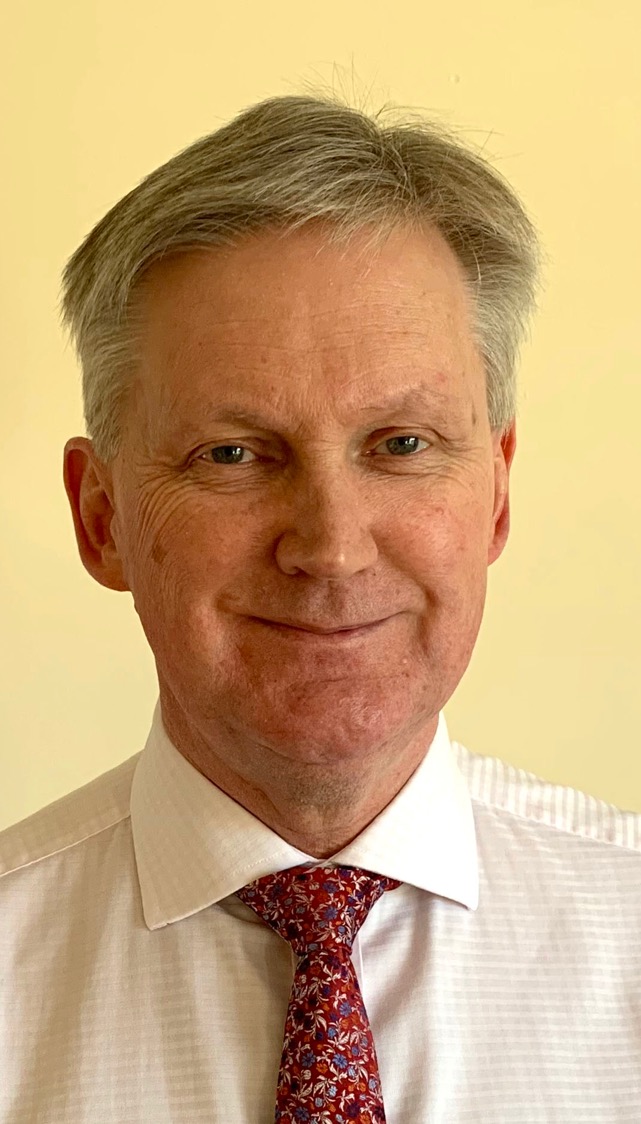 Student wellbeing and technostress: critical learning design factors.
Dr David Biggins and Professor Debbie Holley
Bournemouth University
What did your students like about online learning?
Please use your phones or devices....
Menti.com, code 8829 3179
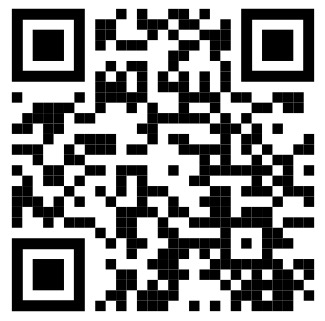 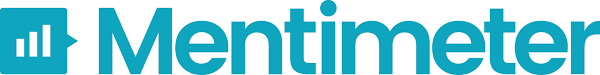 Demographics of our sample(n=167)
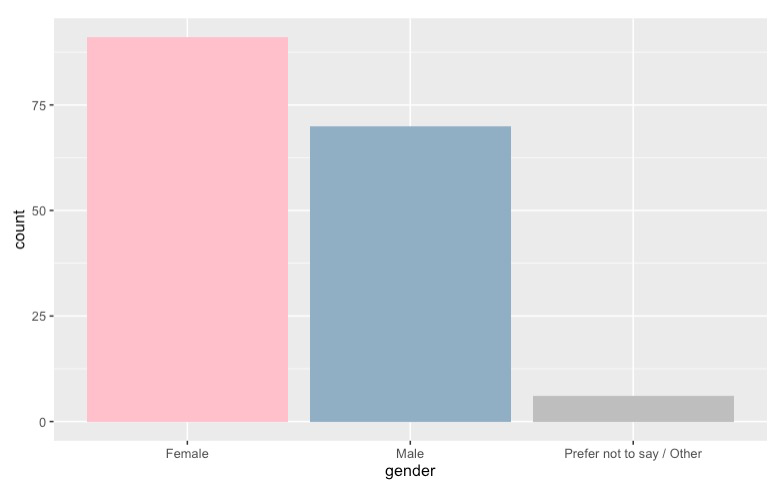 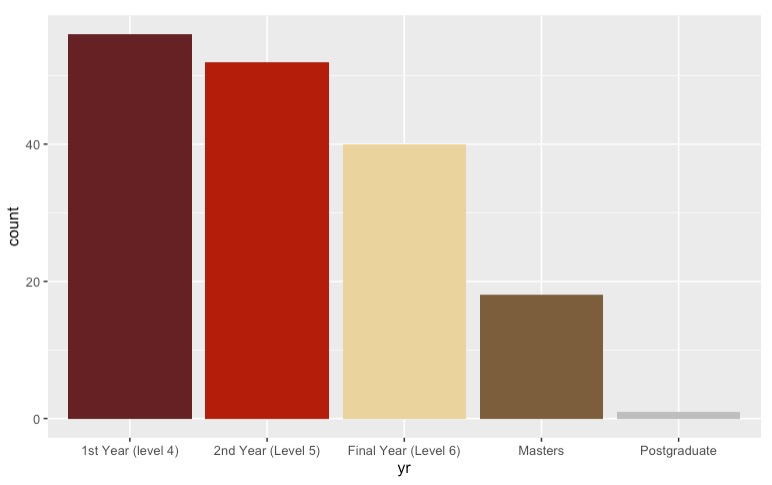 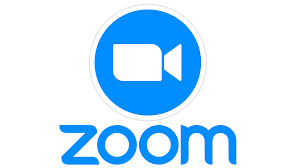 Key findings
In our study, the desire of students to succeed is strongly felt but the environment created for them fails to meet their needs for a high quality and consistent experience.
Participating student comments indicate they feel let down by teaching staff who struggle with the mediating tools of their online trade, technology, and show little empathy for those they teach.
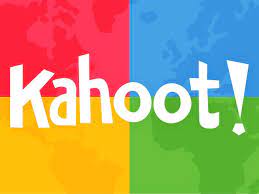 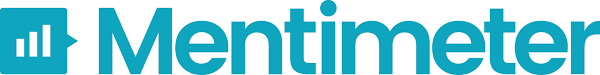 Confidence in social media vs the VLE
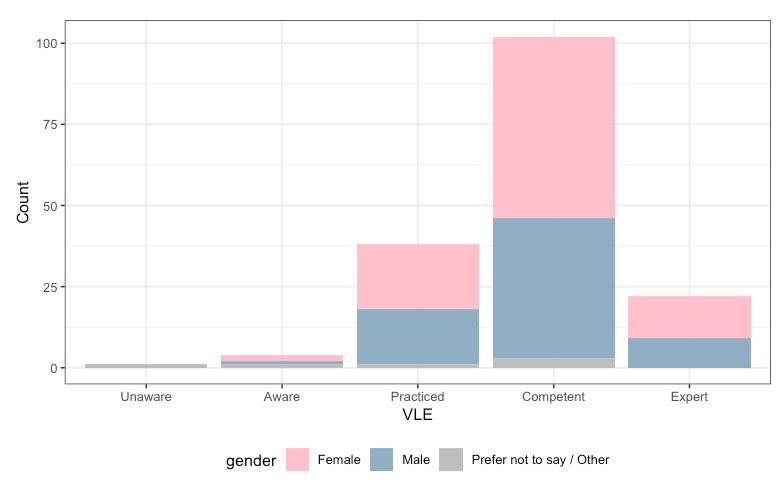 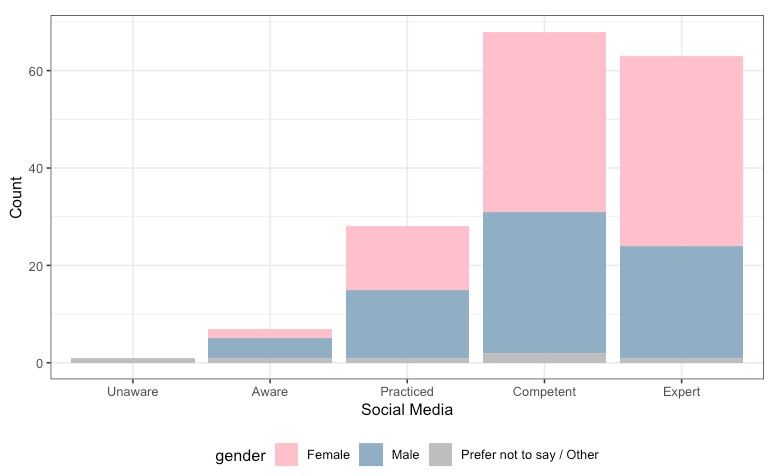 [Speaker Notes: Students are very confident in Social Media. Similar proportions across sex

Students much less confident in the VLE. No differences between sexes]
Confidence in the VLE by UG year
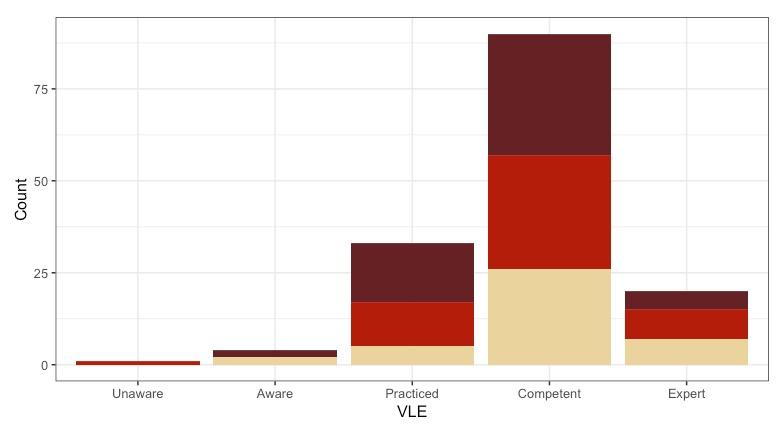 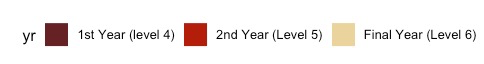 [Speaker Notes: This shows the 3 UG years

The proportions in each confidence level (Practices, Competent and Expert) are fairly constant showing we are not doing a good job of increasing students’ confidence as they progress through their UG years

The lack of confidence with our institutionally preferred tool, the Virtual Learning Environment surprised us]
What students want/suggest for the VLE
Consistency. More consistent layout across different courses. Standardised structures eg by week
Ease of access to VLE content
Proof of learning. Access to content only if a quiz has been completed successfully. But .. Others request early access to all content for assignment preparation
Clearer communication. ‘Less spamming of irrelevant material’
Material. Recorded lectures and seminars. Everything online. PowerPoints that do not ‘include useless slides such as images’. Accessible by all. ‘Dyslexic friendly’ materials. No chargeable resources. Detailed notes within PowerPoints. Past assignments
[Speaker Notes: No student asked for training in the VLE but this could be helpful]
Despite students accessing the VLE regularly, there is wide variation on how easily some components can be accessed
course calendar
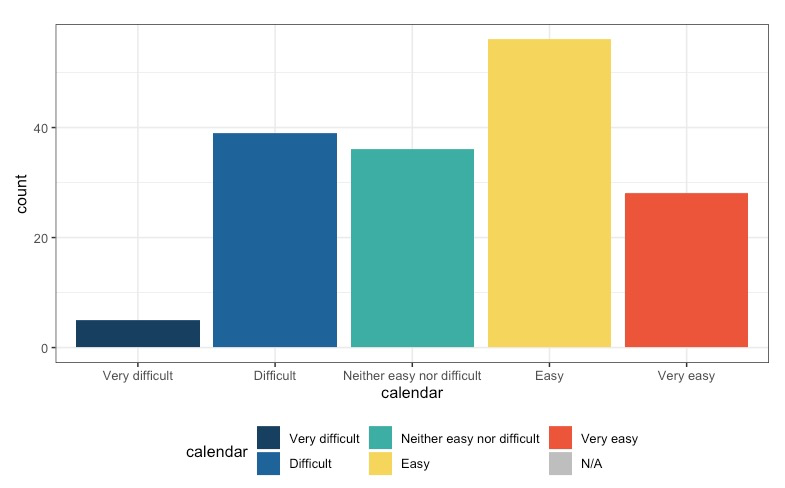 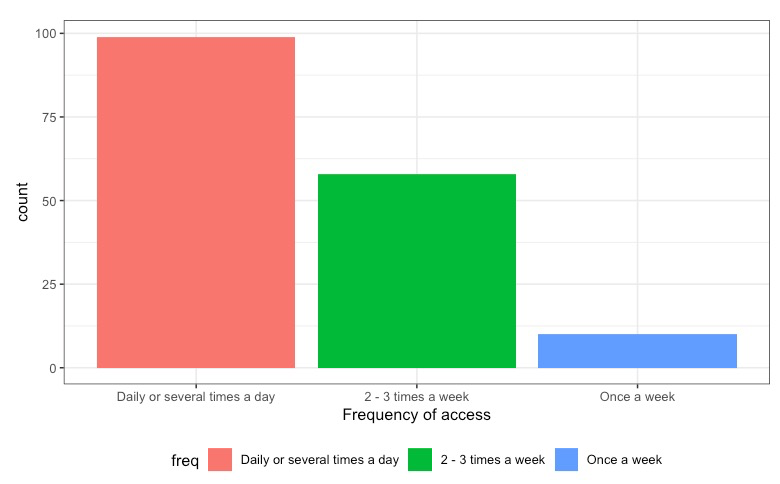 Expectations. Set clear expectations at the start of the course
Quality. ‘take action against poorly designed assignments and bad demonstrators and lecturers’
Skills. More confident in using technology
Support and understanding. Need to be better at supporting and communicating with students. ‘Regular 1-to-1 support’. ‘Check in on each person, their well-being and work load’. ‘Understand that not all of us work at the same rate/retain information at the same time’, ‘Be aware that some students have familial or other responsibilities away from the course and this makes it more challenging’. Support for group-based activities
Build relationships. ‘so many [staff] seem so unapproachable - focus on lecture job not just be there for the pay check’. ‘I would find it helpful if lecturers took the time to get to know students’
Student contribution. Staff do not take into account the valuable knowledge that students can offer
Recognition. More recognition of good student performance
Responsiveness. Respond quickly to student requests
What students think staff need to do
[Speaker Notes: Most of these comments relation to staff – student interactions and interpersonal relationships. Almost no comments on course structure, content, knowledge of staff]
But it is not all down to staff …
“If I am completely honest, there's not much more the staff can do. The weekly materials, drop in sessions, overviews, lecture materials is enough. The rest needs to be up to the student.”
Student digital health and wellbeing
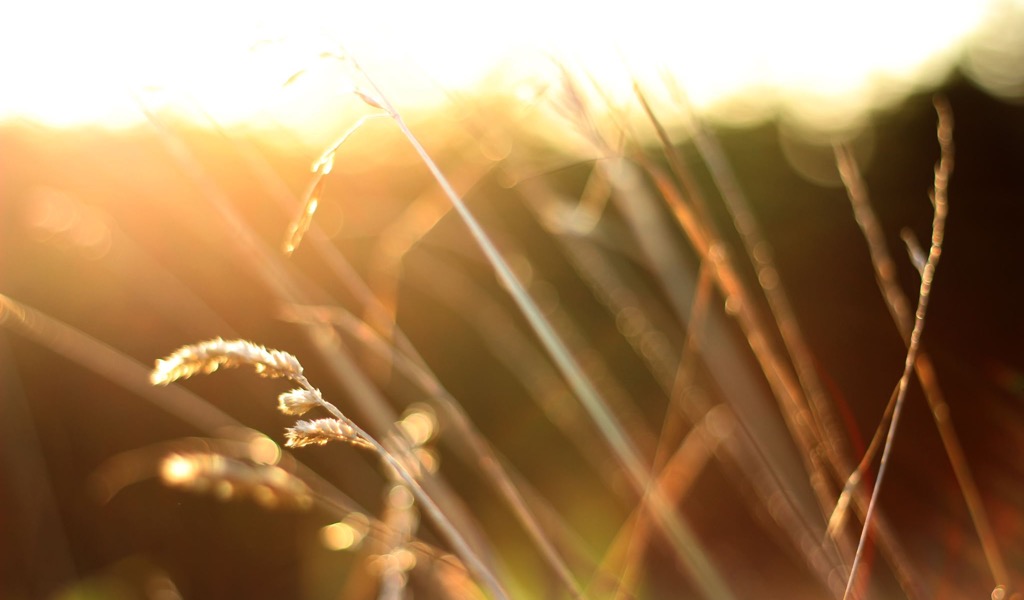 Our students reported that they felt unsupported: 
a. with their wellbeing (go online 'over there to be fixed' 
b. their digital skills gap (go online to LinkedIn Learning etc and find out (FOFO!)
c. With their confidence (going back on campus)
Studying in a pandemic …
‘Made me nervous to come onto campus’
‘To be honest the uni’s response to covid was appalling. For me it was first year on my own and felt like I was completely alone in that first year especially after Christmas’
‘I don’t think there’s been a single positive of the pandemic’
‘Personally I think it’s almost a waste of time having everything online.’
‘I was positively impacted by being able to wake up at 8:59 for a 9am lecture. I was negatively impacted by not meeting many new people’
‘Overall uni was easier to get a good grade during the pandemic’
‘It has enabled me to become a more resilient and adaptable person to change. It also made a better independent learner, which will equip me post graduation’
Dealing with technostress – wide variation
Pro
‘I procrastinate more than ever now my work is almost completely online - doing work is complex and difficult and its so much easier to do more enjoyable things in this time’
‘It is very difficult to do it when your work is part of your personal space. I have my phone on me almost all the time for work and uni work which means I cannot compartmentalise my life very well.’
Con
‘I don’t suffer from this problem’
‘Take a break from the screen. I always resort to cleaning’
‘I ensure that I have a good amount of sleep, eat good food and have regular breaks.’
‘I try to make sure there is at least 4 hours a day where I’m not looking at any screens, not even my phone. This allows me to switch of from technology.’
[Speaker Notes: Fewer comments about technostress in 2022]
Levels of stress appeared to be built into our design!
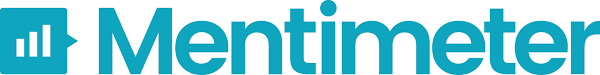 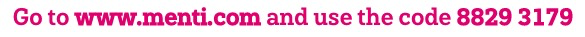 What are the solutions?
You are about to see a set of statements. Please rank them in terms of importance
Concluding thoughts: What should our response be?
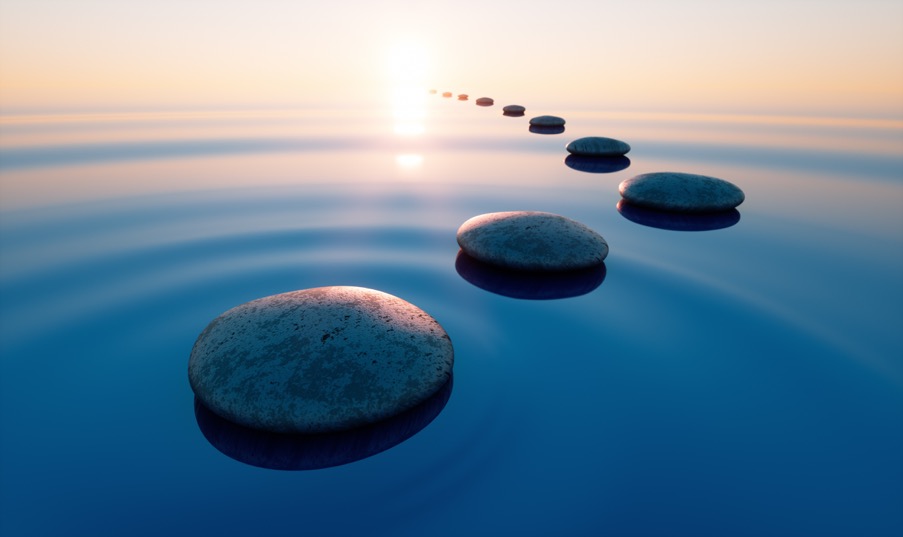 Not more 'learn yourself tech' but stepping stones to emancipatory, partnership practice
References and further reading
Take 5 blog post shout out!
Holley, D and Biggins, D. (25.11.2021) #Take5 #65 Wellbeing: The chasm between students’ expectations and institutional provision
https://lmutake5.wordpress.com/2021/11/25/take5-65-wellbeing-the-chasm-between-students-expectations-and-institutional-provision/

References:
Dorling, D., 2020. Slowdown: the end of the great acceleration—and why it’s good for the planet, the economy, and our lives. Yale University Press.
Holley, D. and Biggins, D., 2020. Institutional compassion: a co-design approach to developing digital wellbeing. In: Association of Learning Technology Online Summer Summit 26-27 August 2020 Online.
Gilbert (2020) Assess compassion in the curriculum – why would we do that? https://www.herts.ac.uk/link/volume-2,-issue-1/assess-compassion-in-higher-education-how-and-why-would-we-do-that
Maguire, D., Dale, L. and Pauli, P. (2020). Learning and teaching reimagined: a new dawn for higher education? JISC: Bristol
McDougall, J. and Potter, J., 2019. Digital media learning in the third space. Media Practice and Education, 20(1), pp.1-11.
OfS Insights Briefing No 5 (2020) Are all students being properly supported?
Raimondi, T.P. (2019) Compassion Fatigue in Higher Education: Lessons From Other Helping Fields, Change: The Magazine of Higher Learning, 51 (3), 52-58, DOI: 10.1080/00091383.2019.1606609
Roper, L., and Clarke, S (2020) Ubuntu Chapter 10 in Devis-Rozental and S Clarke (eds.), Humanising Education pp167-180 Palgrave-macmillan
Wiederhold, B.K., 2020. Connecting through technology during the coronavirus disease 2019 pandemic: Avoiding “Zoom Fatigue”, https://www.liebertpub.com/doi/pdfplus/10.1089/cyber.2020.29188.bkw
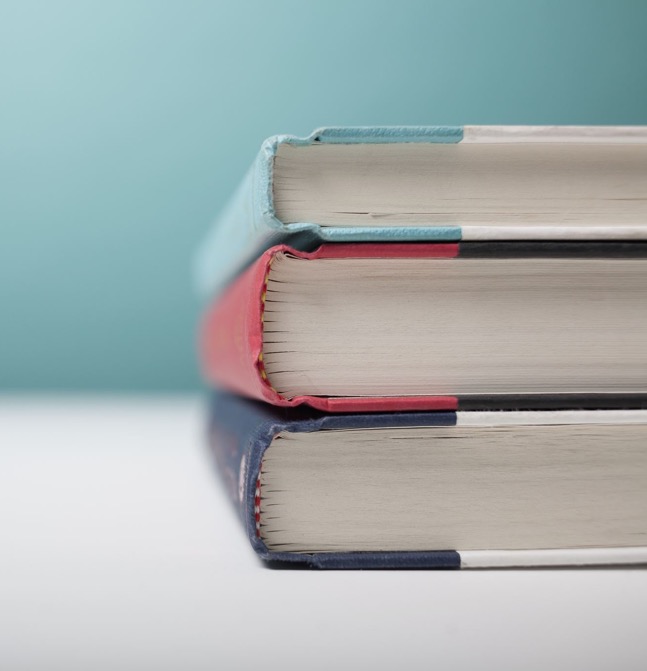